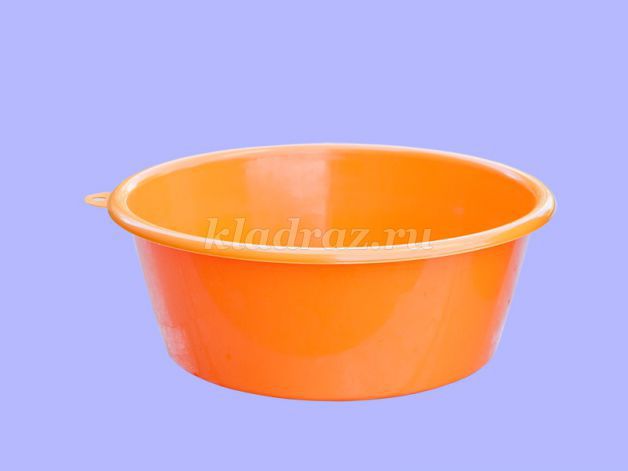 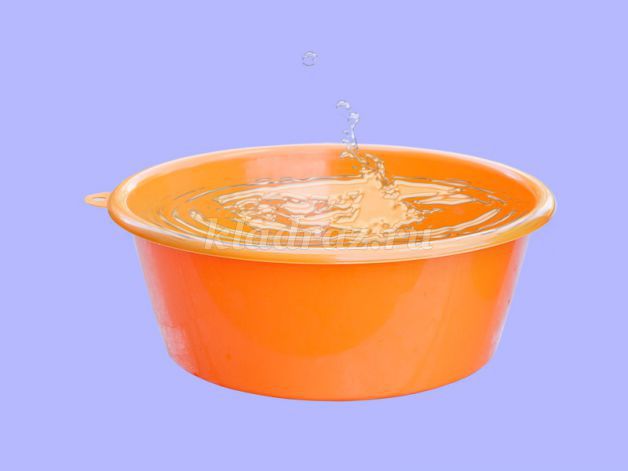 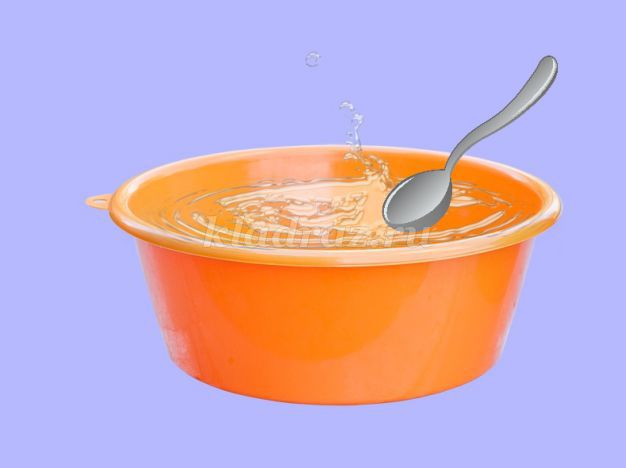 Варим кашу для малышек, (крутим ручкой в воде, как бы «размешивая кашу»)
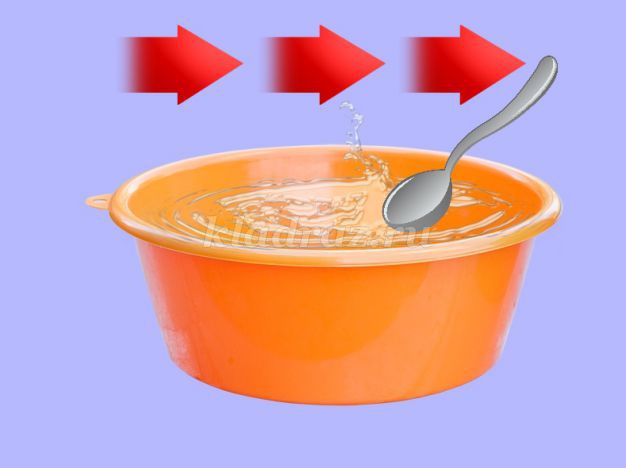 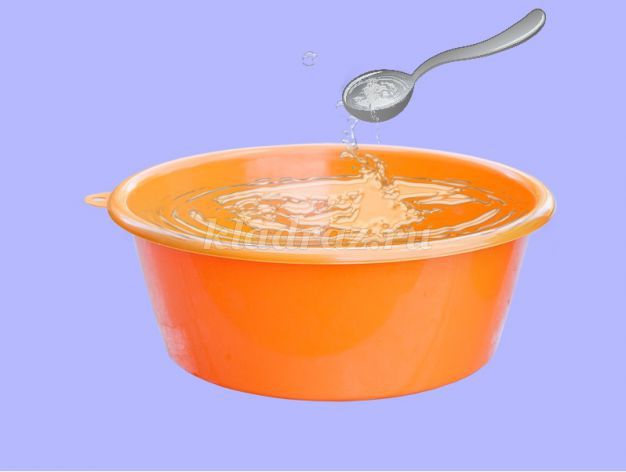